EMPRESA PÚBLICA DE ÁGUAS, EPAL – E.P.
Principais Indicadores Operacionais (Sinopse)


9.º Conselho Consultivo MINEA
Luanda, 26 e 27 de Julho de 2019
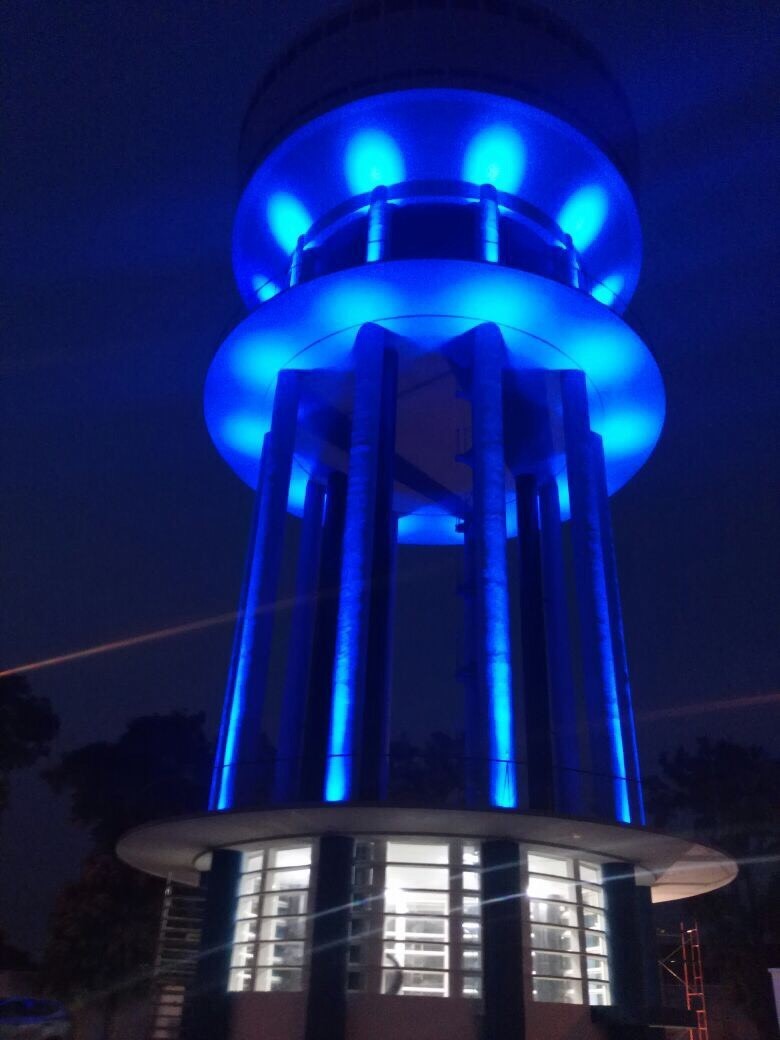 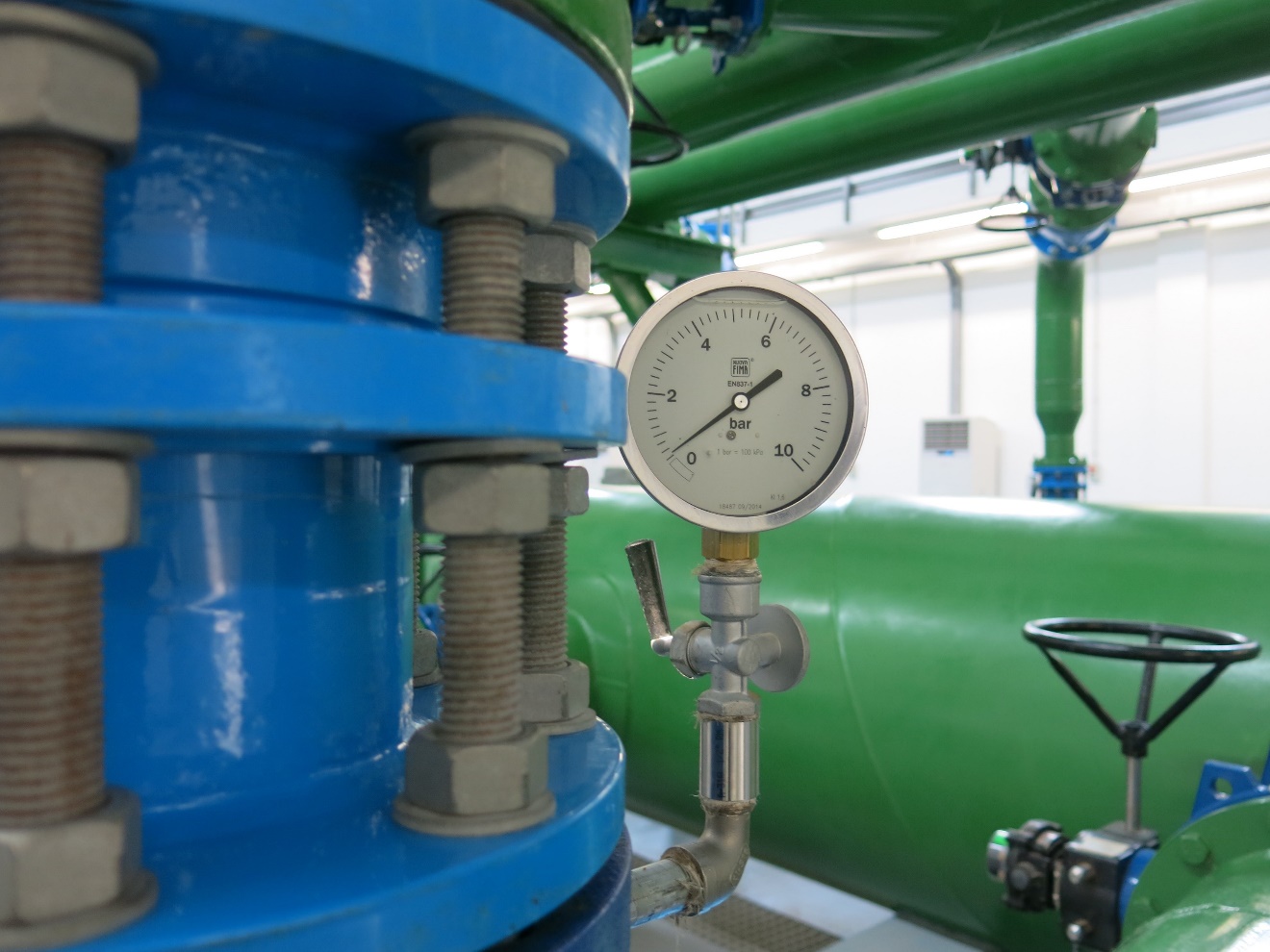 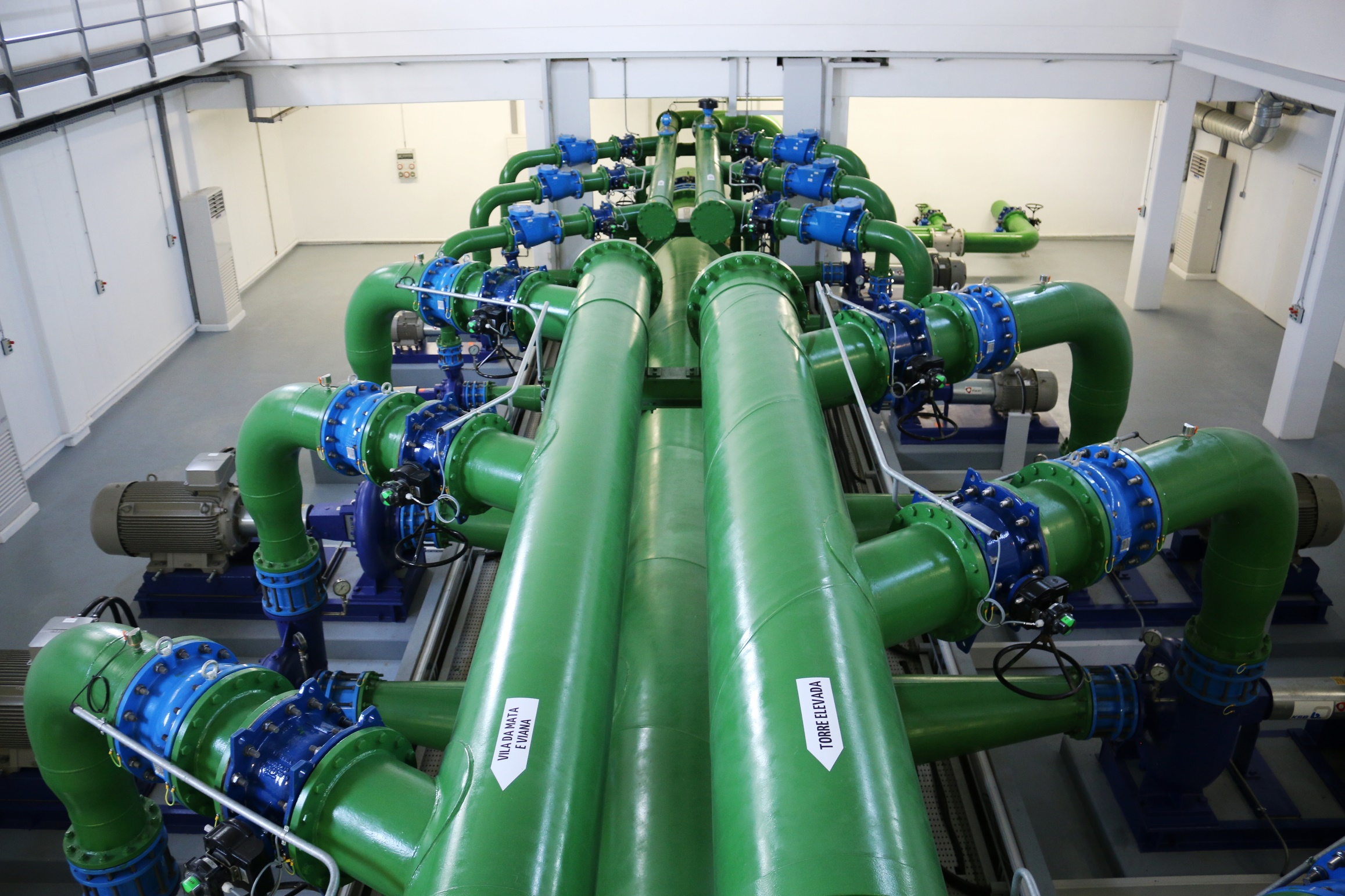 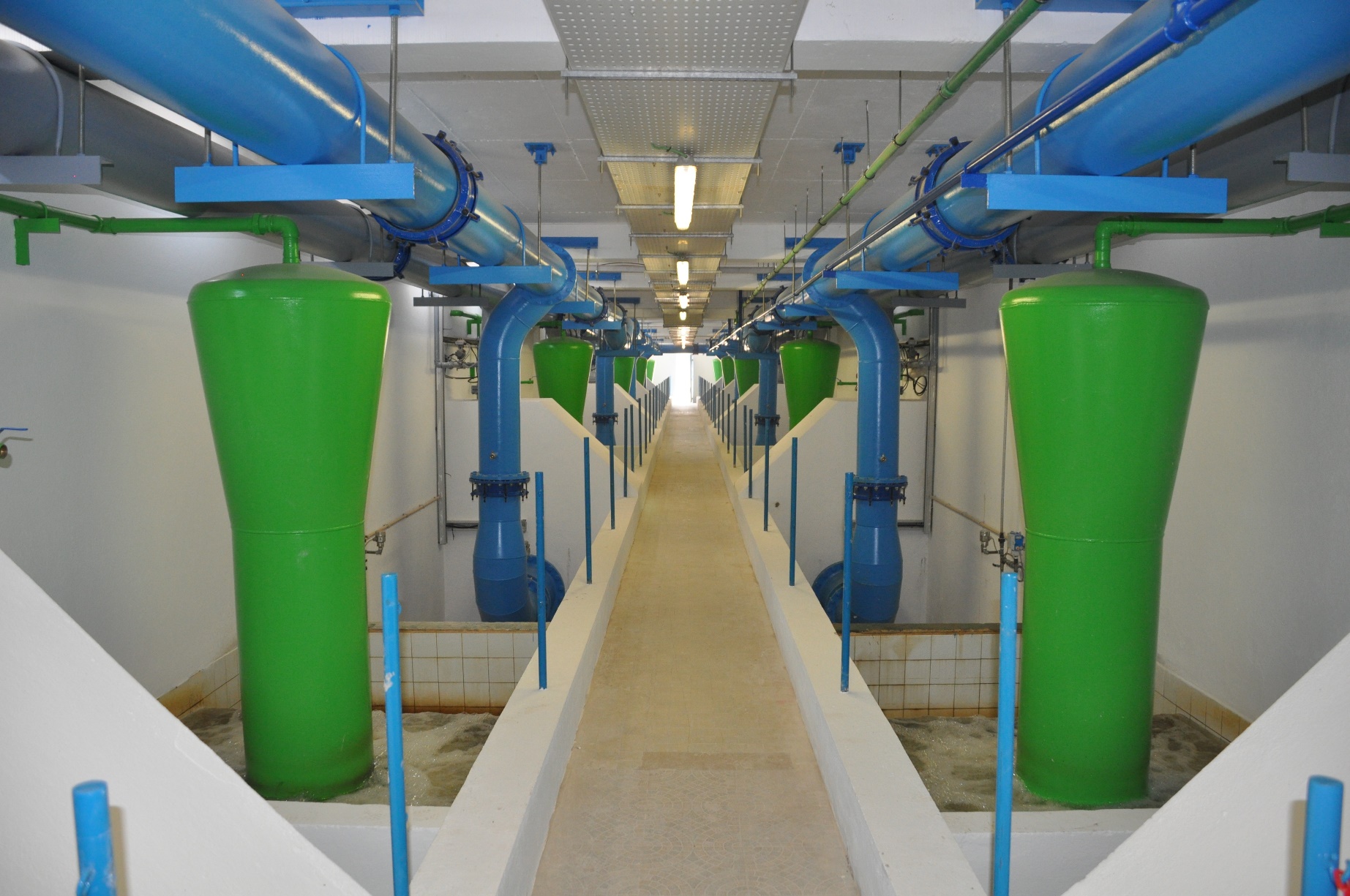 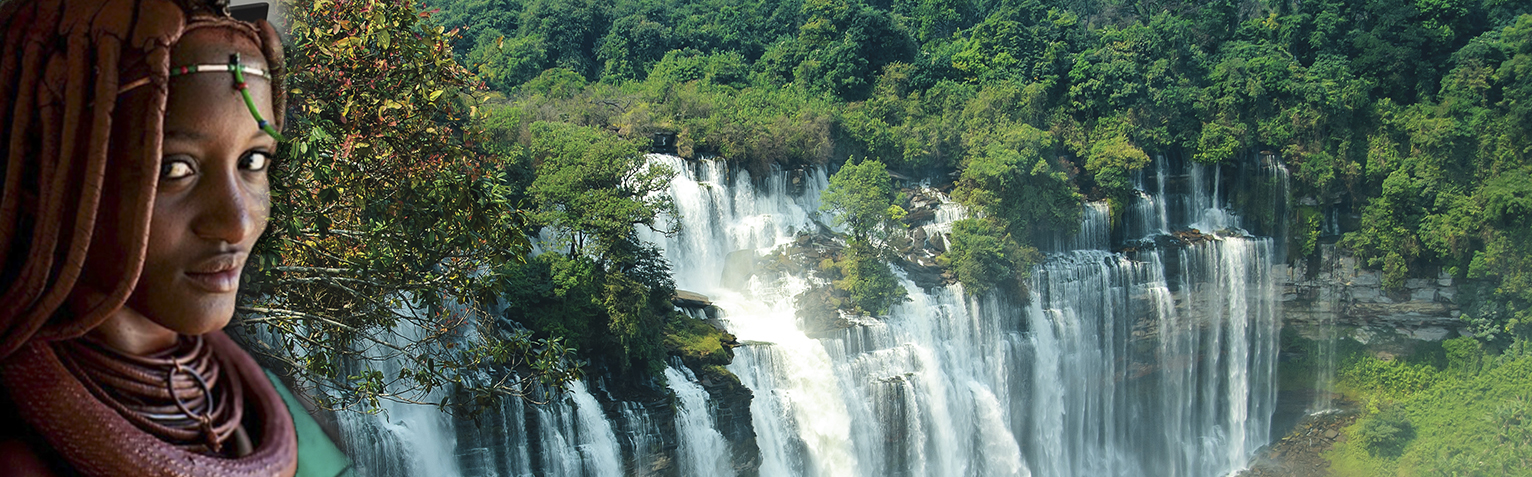 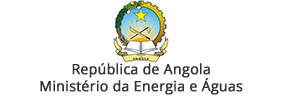 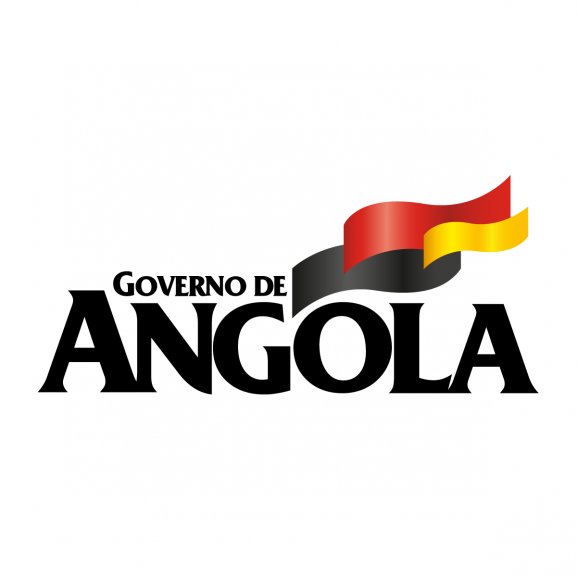 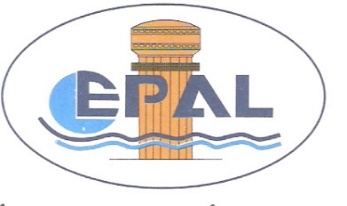 1
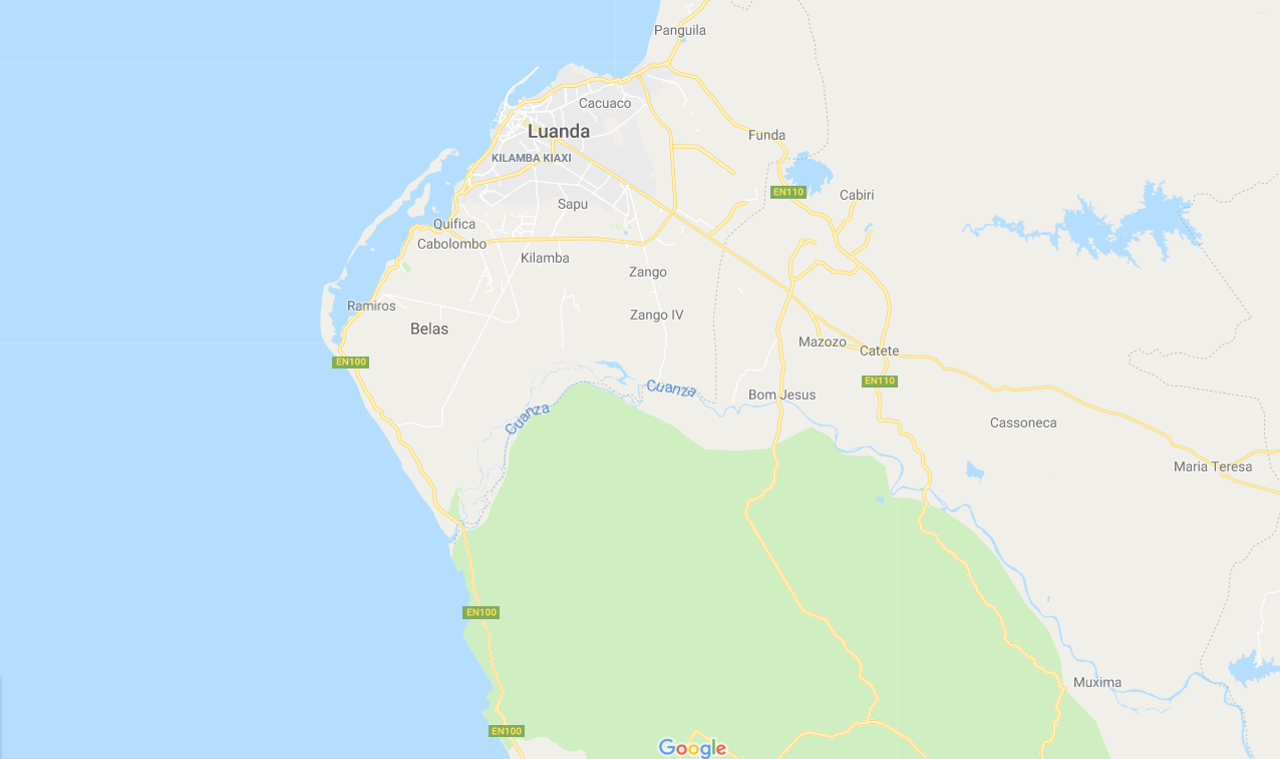 Luanda
População 
7.976.907
Superficie 
18.826 Km2
Pontos de Captação
10
Estações de Tratamento
14
Capacidade Nominal
690 mil m3/dia
Produção Real Média
480 mil m3/dia
Produção Média Necessária
1 milhão m3/dia
Centros de Distribuição
27
Distribuição Média Diária
290 mil m3/dia
Extensão de Condutas Adutoras
703 km
Extensão Rede de Distibuição
10.707 km
Locais de Consumo (Clientes)
496.479
Factuação Média Mensal (2019)
Akz 2,2 mil milhões
Cobrança Média Mensal (2019)
Akz 697 milhões
Colaboradores
1.691
2
Água é vida; dê vida à EPAL, valorizando a água!
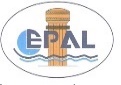 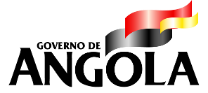 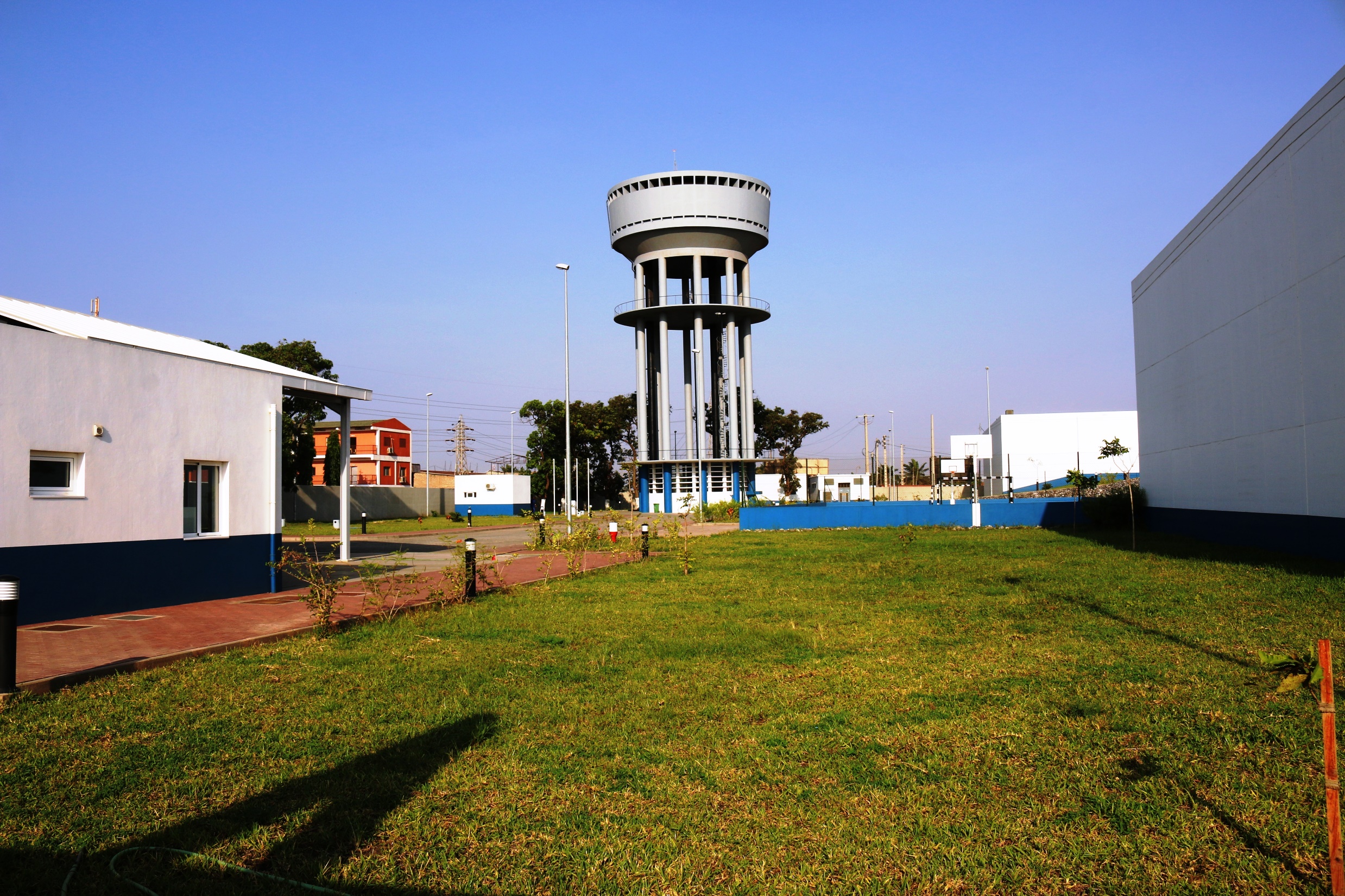 PRINCIPAIS INDICADORES DE DESEMPENHO
Produção e Distribuição de Água (m3)
Principais Condicionantes
Avarias pontuais dos equipamentos eletromecânico e dispositivos hidráulicos;
Avarias pontuais nos órgãos de tratamento;
Insuficiência de grupos geradores;
Inoperância de grupos de bombagem;
Garimpo de água e vandalismo nas condutas e rede de distribuição;
Perdas consideráveis de água na distribuição;
Roturas frequentes na rede de distribuição do casco urbano.
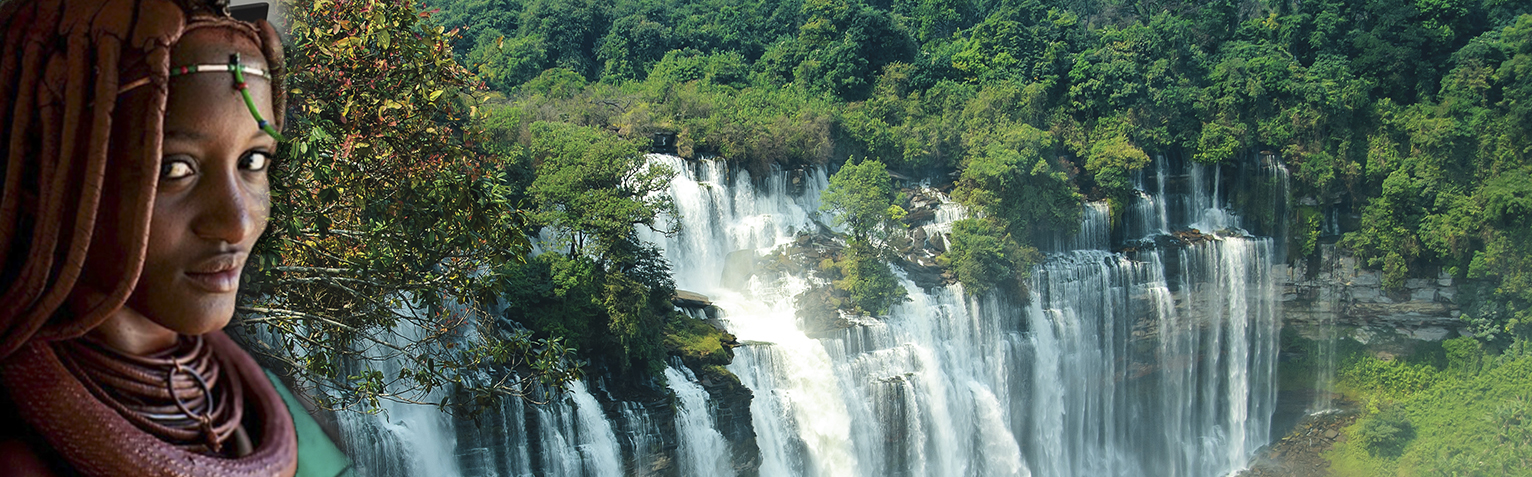 *Dados previsionais (Plano Estratégico 2018-2022);
1.º Semestre de 2019: 
87.172.562 m3 de água produzida;
52.774.543 m3 de água distribuída.
3
Água é vida; dê vida à EPAL, valorizando a água!
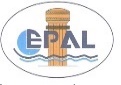 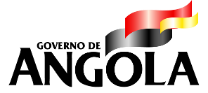 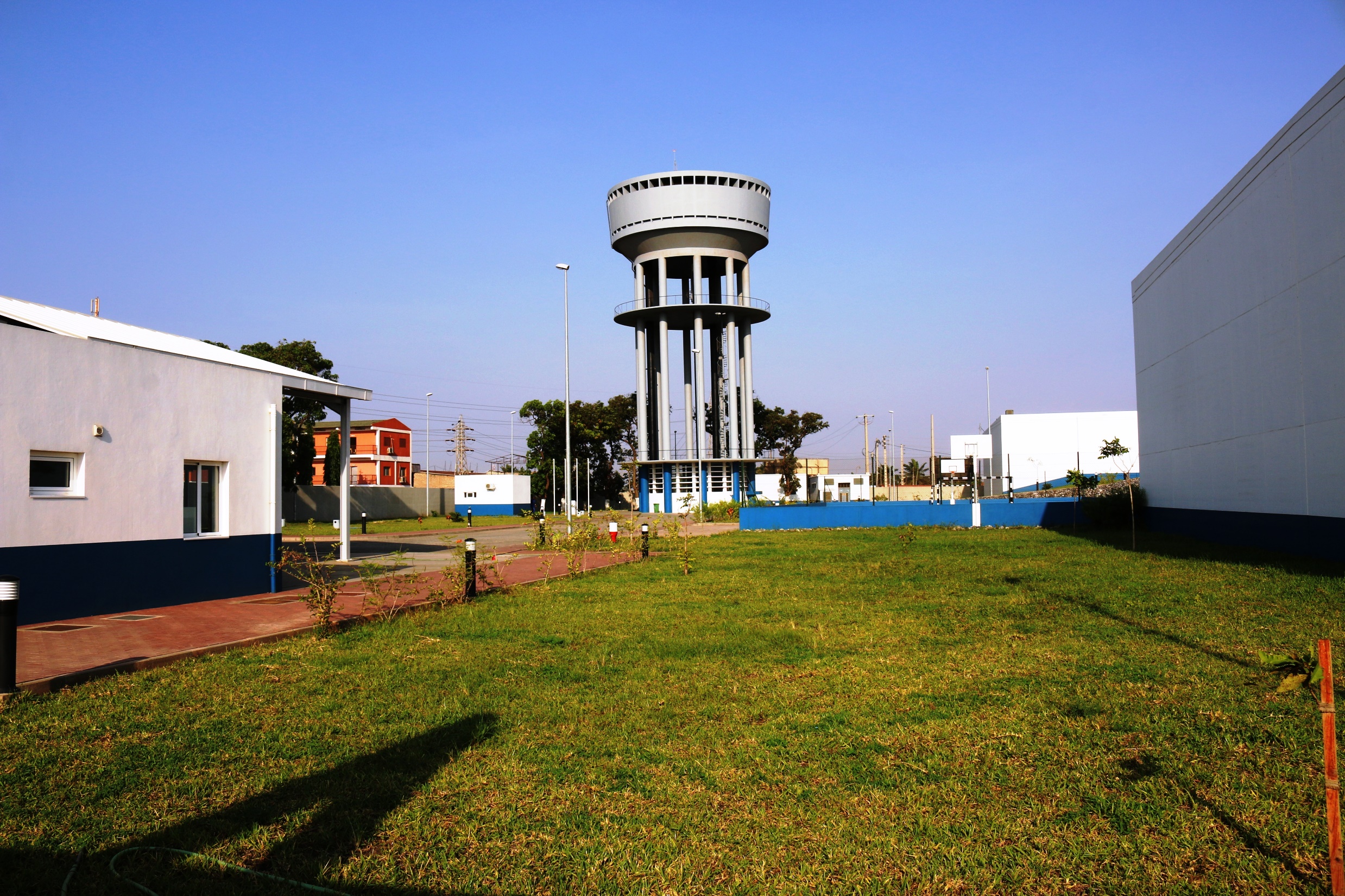 PRINCIPAIS INDICADORES DE DESEMPENHO
Comercialização de Água (Akz)
Principais Condicionantes
Perdas comerciais consideráveis;
Elevado número de clientes com facturação por estimativa;
Insuficiência de contadores;
Insuficiência da distribuição de água em áreas com potencial de facturação e cobrança;
Irregularidade no pagamento das dívidas de instituições públicas;
Risco de crescimento de venda ilegal de água.
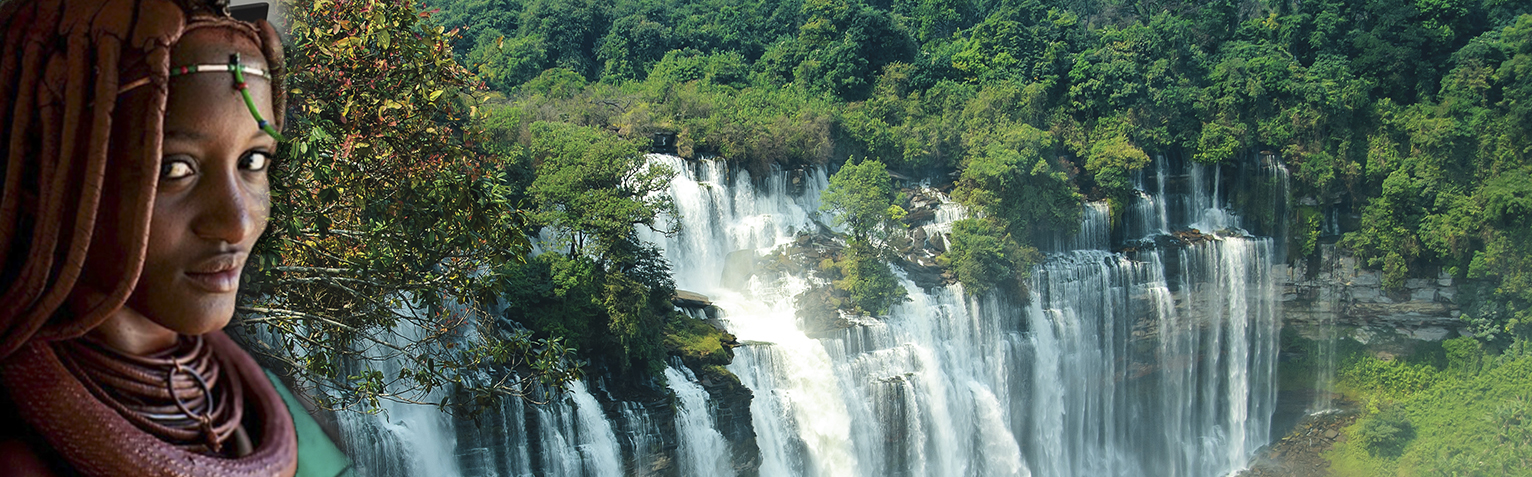 *Dados previsionais (Plano Estratégico 2018-2022);
1.º Semestre de 2019:
Akz  13.111.552.638 de água facturada;
Akz  4.181.650.590  de água cobrada.
4
Água é vida; dê vida à EPAL, valorizando a água!
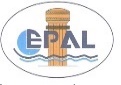 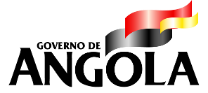 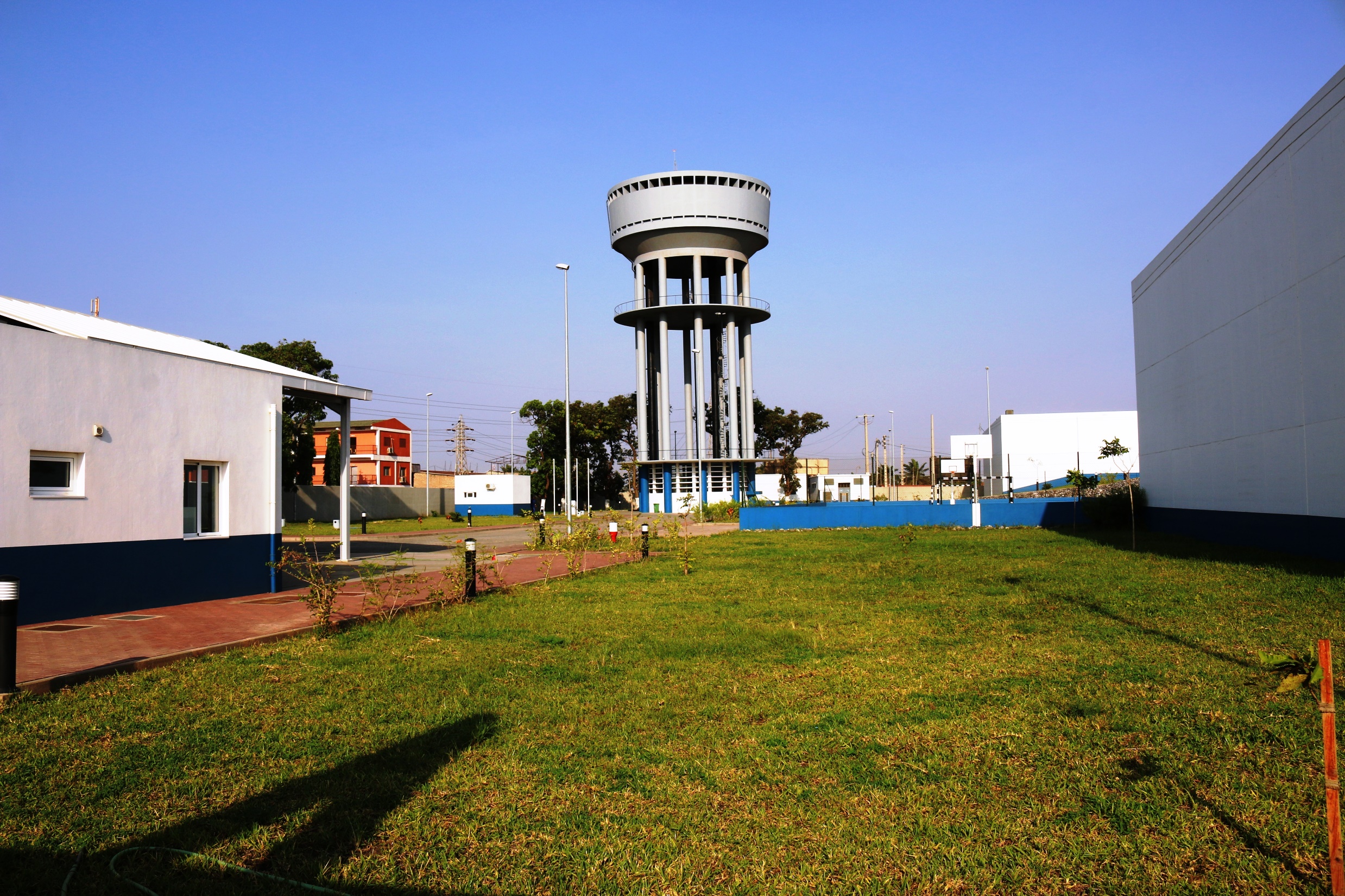 PONTO DE SITUAÇÃO DOS PROJECTOS EM CURSO (23)
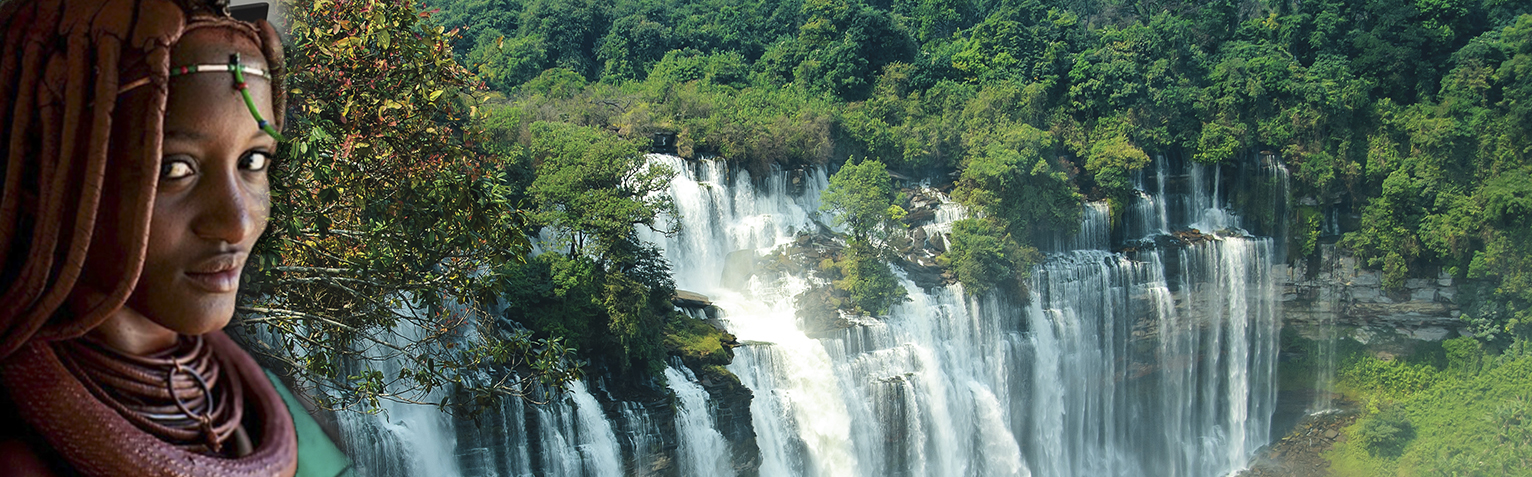 Notas:
1- Os projectos inseridos na LC China registam morosidade de liquidação das facturas;
2- Acordos de Financiamento para construção da ETA Candelabro/Fase III continua em negociação;
3- CD Viana: regista paralisação devido a falta de liquidação das facturas do Empreiteiro (enquadrado no ROT);
5
Água é vida; dê vida à EPAL, valorizando a água!
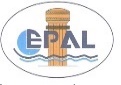 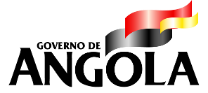 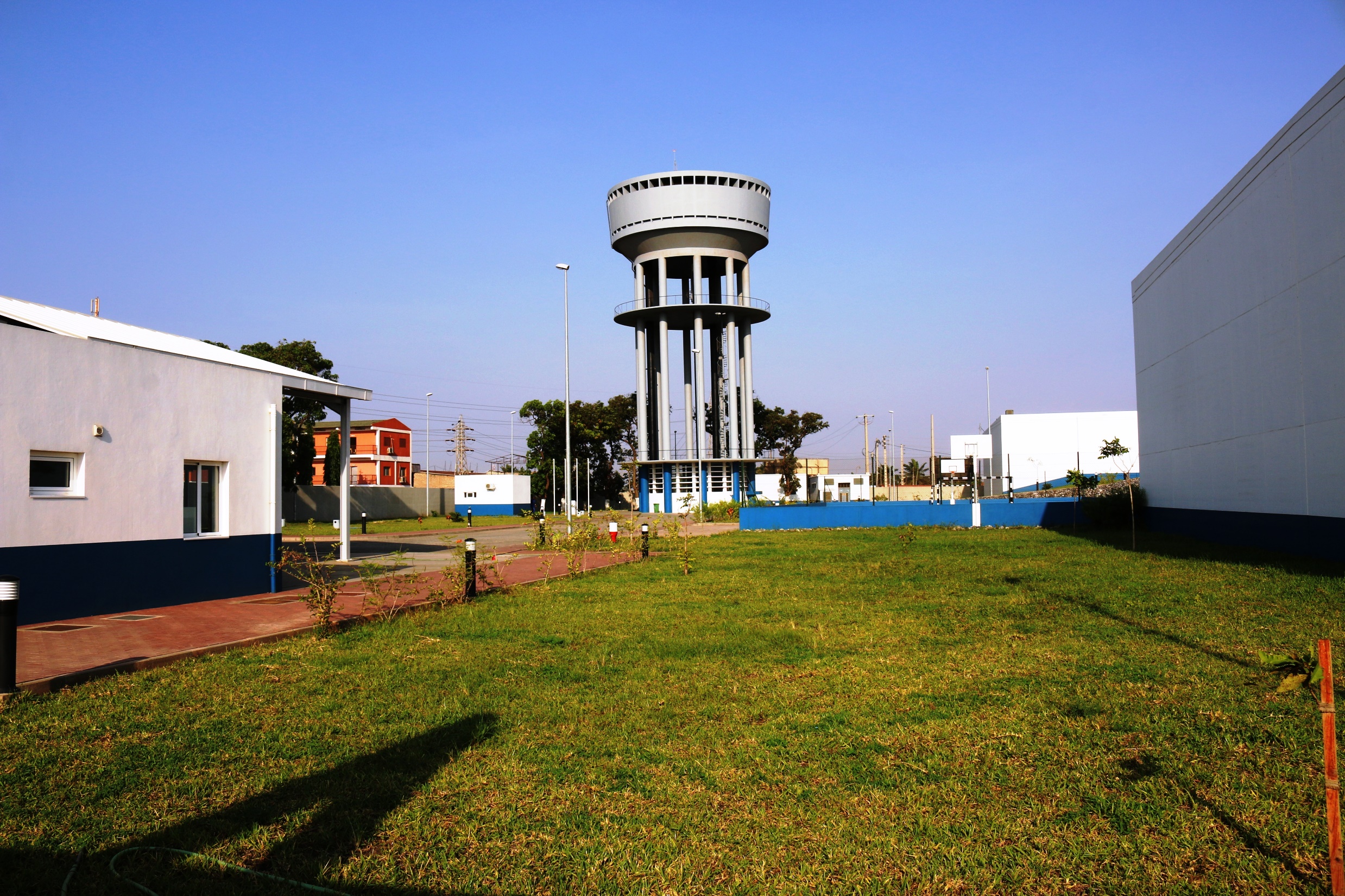 PONTO DE SITUAÇÃO DOS PROJECTOS EM CURSO
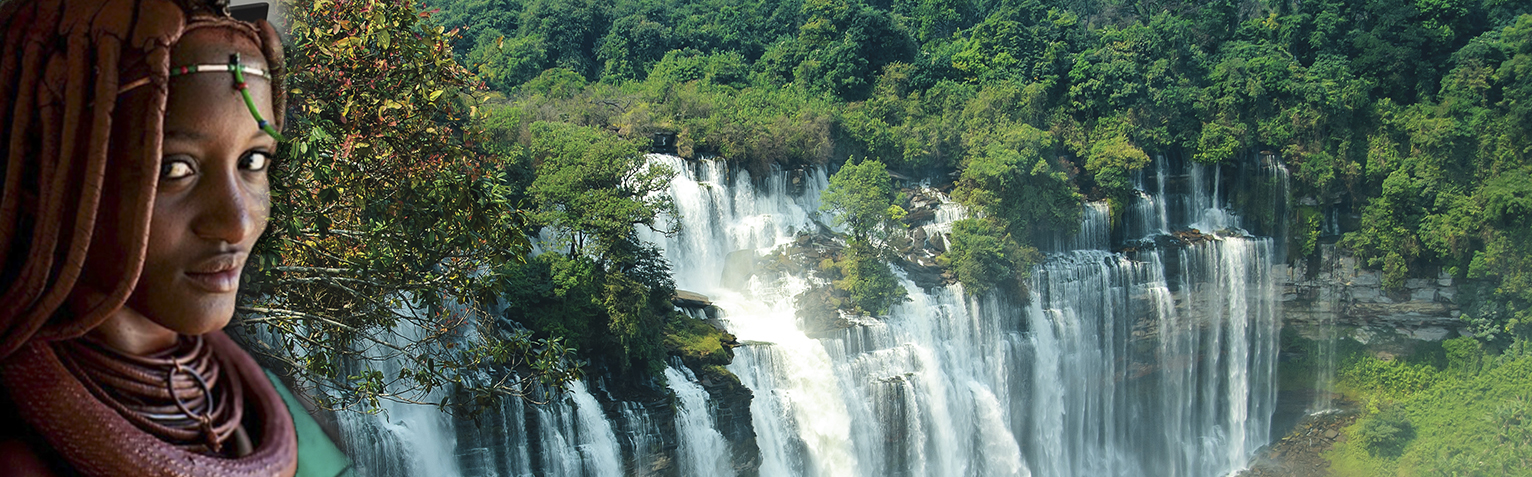 Notas:
1- Os Lotes Q1, Q3, Q4, Q5, Q8, Q9 e Q10 do Sistema Quilonga Grande registam morosidade de liquidação das facturas;
2- Os Lotes Q1, Q3 e Q10 do Sistema Quilonga Grande aguardam efectivação dos Acordos de Financiamento;
3- Os restantes lotes do Sistema Quilonga Grande (Lotes Q2, Q6 e Q7) aguardam indicação de fonte de financiamento;
4- Com a aprovação do financiamento de USD 1,3 mil milhões do Banco Mundial (16/07/219) estão asseguradas as condições para arranque integral das obras do Sistema Bita.
6
Água é vida; dê vida à EPAL, valorizando a água!
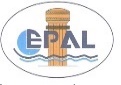 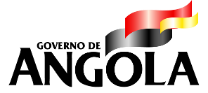 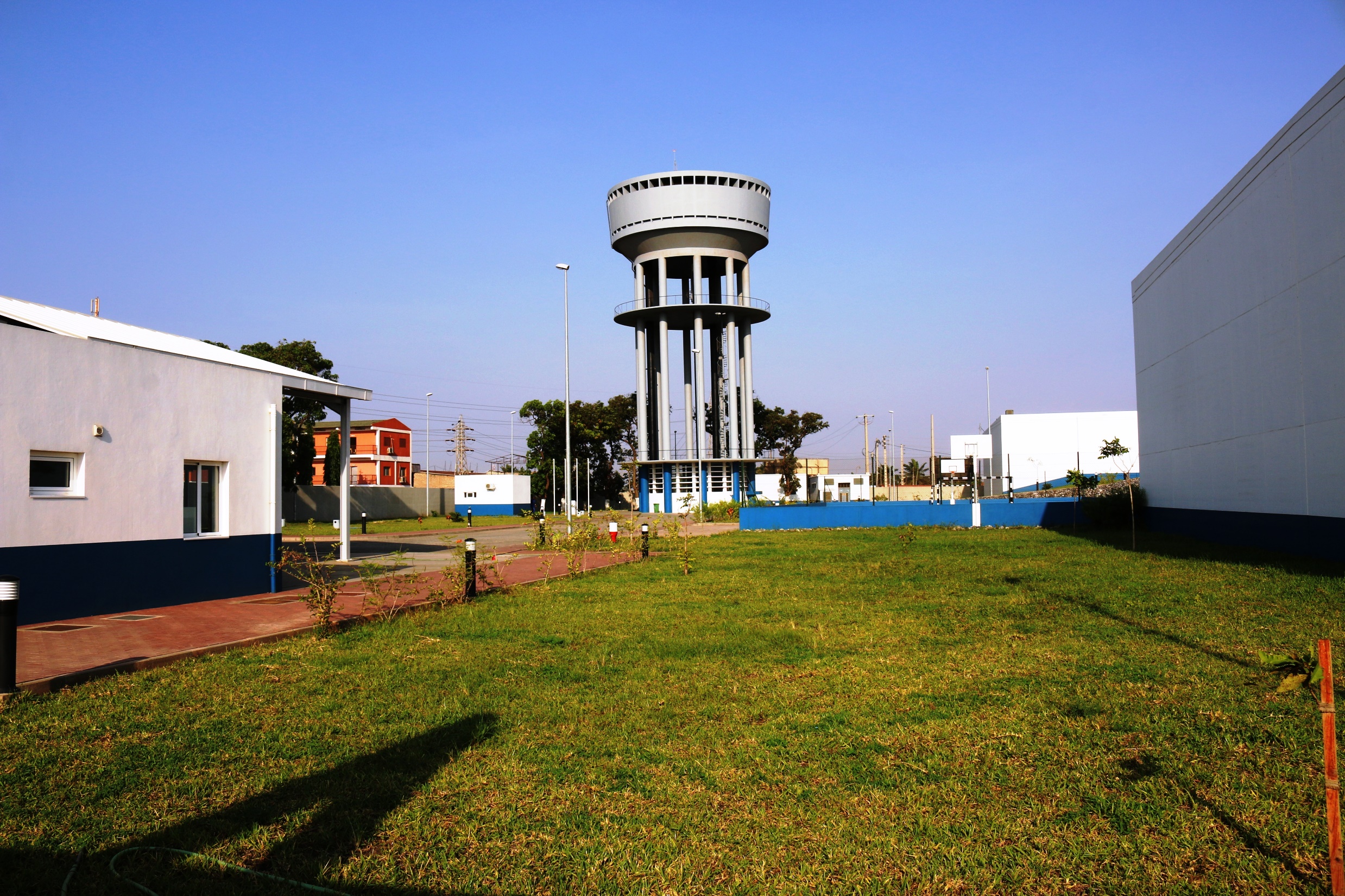 PROJECTOS EM PERSPECTIVA COM ESTUDOS PRÉVIOS (21)
Lote Q2 – Implantação de Condutas Adutoras;
Lotes Q6, Q7 e Q8 – Construção dos CD’s Km 30, Capalanga e Bom Jesus;
Lote Q10 - Construção da ETAP Quilonga Grande;
Lote B1 – Captação, EB, ETA e Conduta Elevatória;
Lote B2 – Implantação de Condutas Adutoras;
Lote B3, B5 e B6 - Construção dos CD’s Bita, Mundial e Ramiros;
Lote B7 - Construção da ETAP Bita;
Lotes B8, B9, B10 e B11 – Implementação de Rede e Ligações dos CD’s Bita, Cabolombo, Ramiros e Mundial;
Lotes B12 e B13 – Melhoria da Rede e Ligações dos CD’s Camama e Benfica 2;
Ampliação do Sistema de Reserva do CD Mulemba;
Ampliação do Sistema de Reserva do CD Golfe 2;
Ampliação da ETA Calumbo;
Recuperação e Optimização do Sistema de Captação e Segurança da ETA Kifangondo.
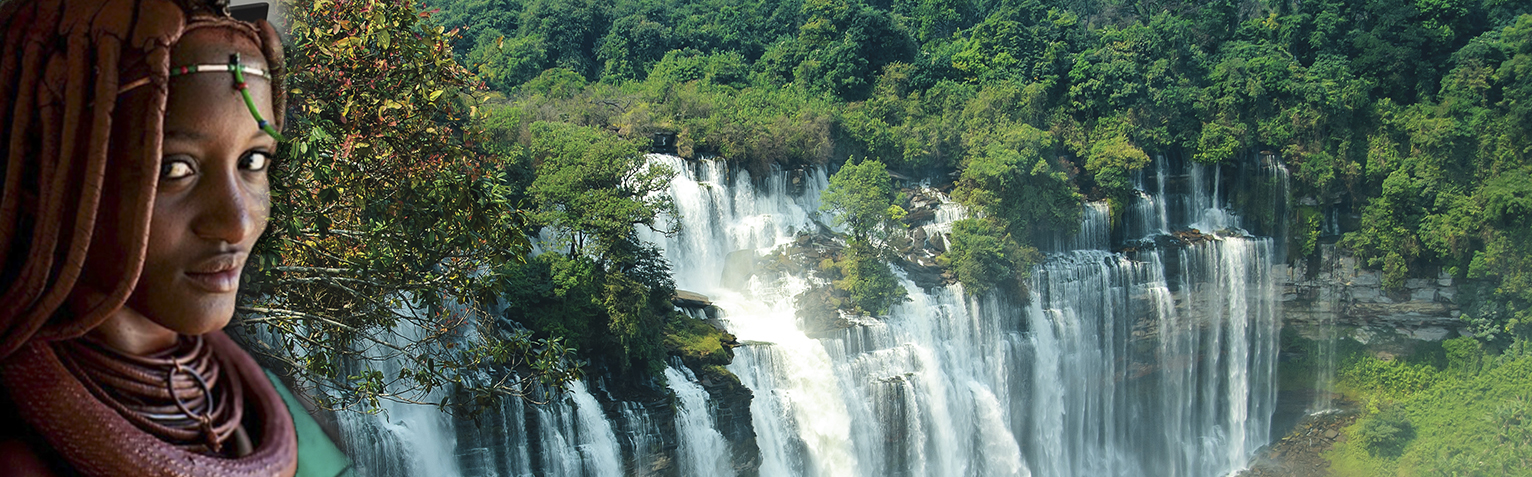 7
Água é vida; dê vida à EPAL, valorizando a água!
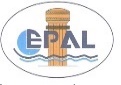 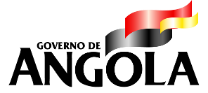 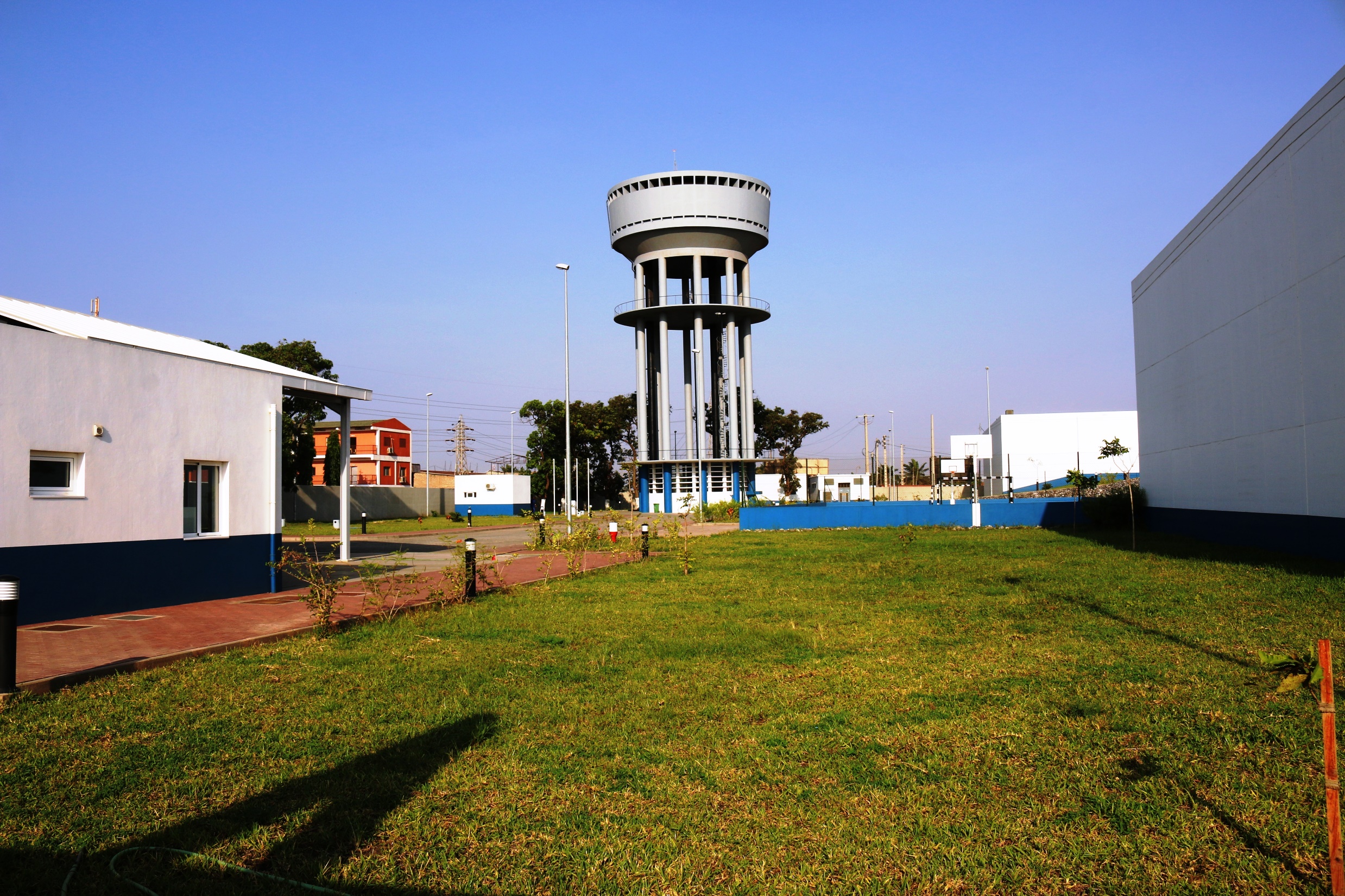 PROJECTOS EM PERSPECTIVA COM ESTUDOS PRÉVIOS (17)
Estudos e Implementação de Condutas Adutoras para Interligação dos CD’s Morar 2, Viana e Sapú;
Estudos e Implantação de Redes de Distribuição e Ligações Domiciliares  associado aos CD’s Sapú, Vila Flor, Caop, Funda, Morar 2, Viana, Candelabro e PIV, bem como nas zonas de Bita Tanque e Bita Vacaria;
Ampliação da Capacidade de Reserva de Água do CD Cazenga (Fase II);
Estudos e Reforço do Abastecimento e Melhoria da Distribuição de Água à Sodimo (Conduta DN 800 mm);
Ampliação do Sistema de Abastecimento de Água da Centralidade do Kilamba (Fases II e III);
Optimização da Capacidade de Produção da ETA Kikuxi 1.
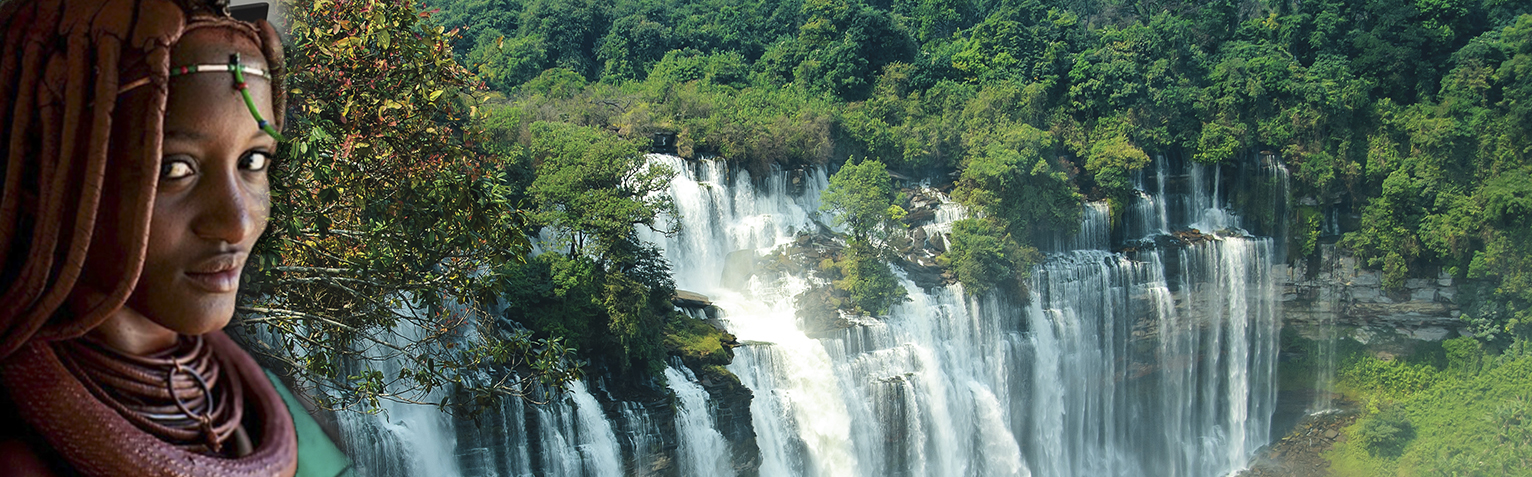 8
Água é vida; dê vida à EPAL, valorizando a água!
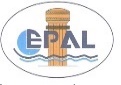 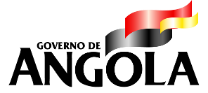 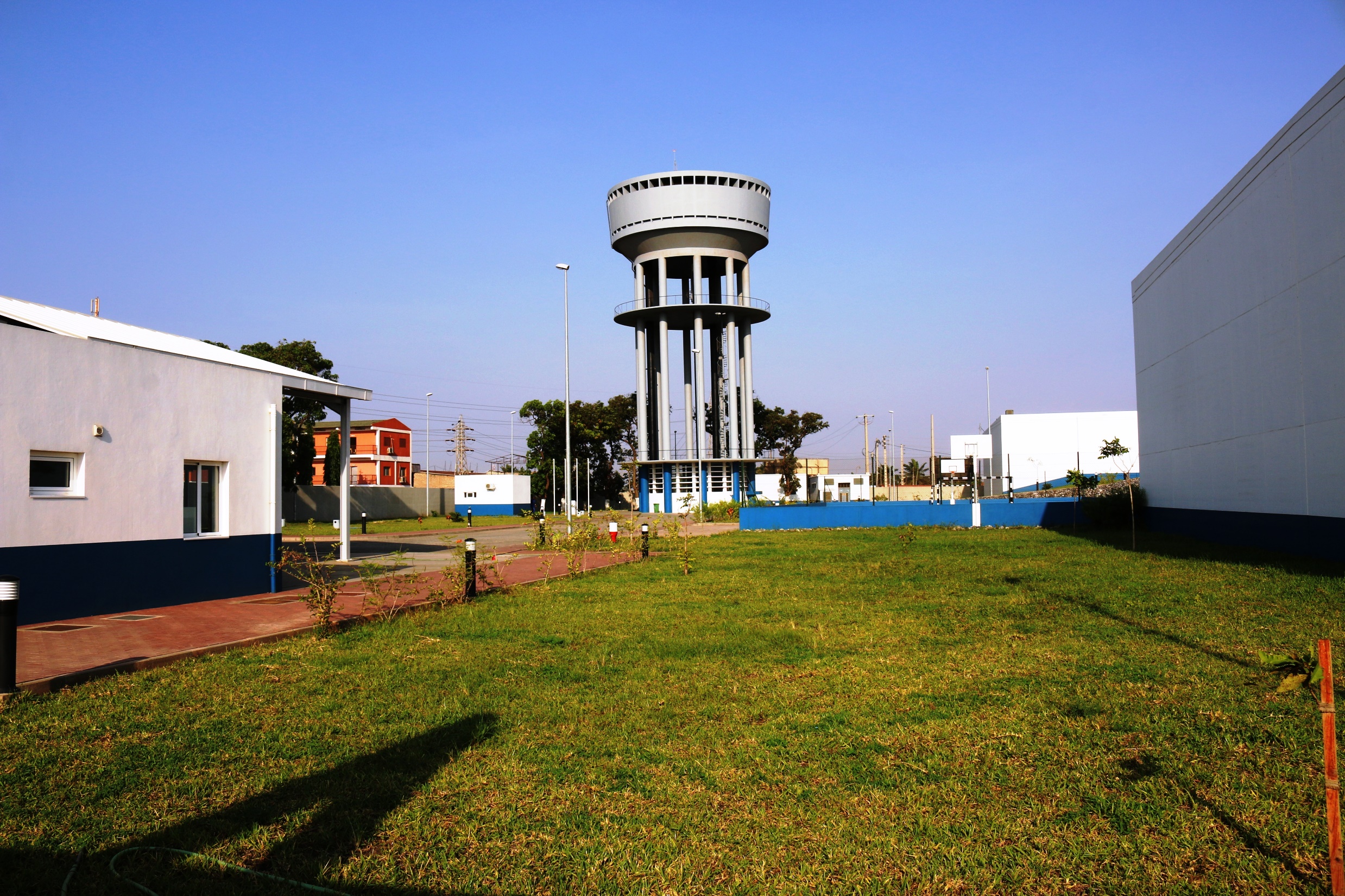 ACÇÕES DE FORMAÇÃO
Notas 
8 acções de formação internas (ministradas por Técnicos Seníores da EPAL)
4 acções de formação externas;
513 horas de formação (393 horas internas + 120 horas externas);
158 Formandos (145 em formação interna e 13 em formação externa).
Operação de Estações de Tratamento de Água;
Gestão Integrada de Recursos Humanos;
Imposto de Rendimento de Trabalho e Instituto Nacional e Segurança Social;
Norma ISO 17.025;
Relações Públicas e Protocolo;
Aprovisionamento E Compras;
Redução de Perdas técnicas;
Liderança e Gestão de Equipas.
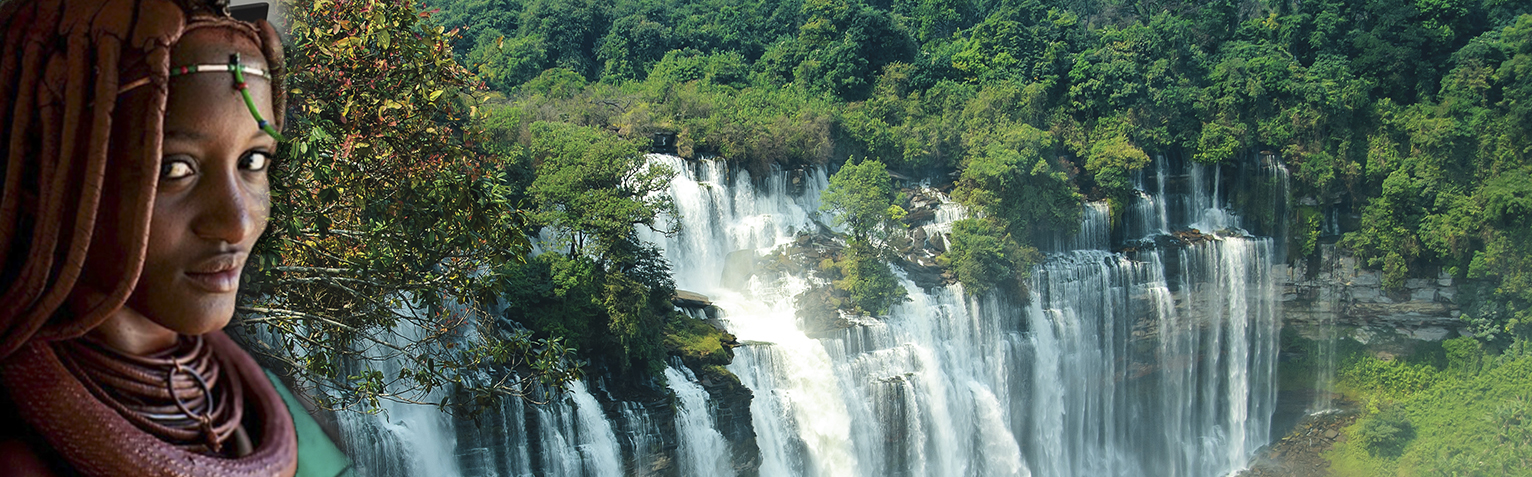 9
Água é vida; dê vida à EPAL, valorizando a água!
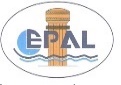 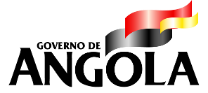 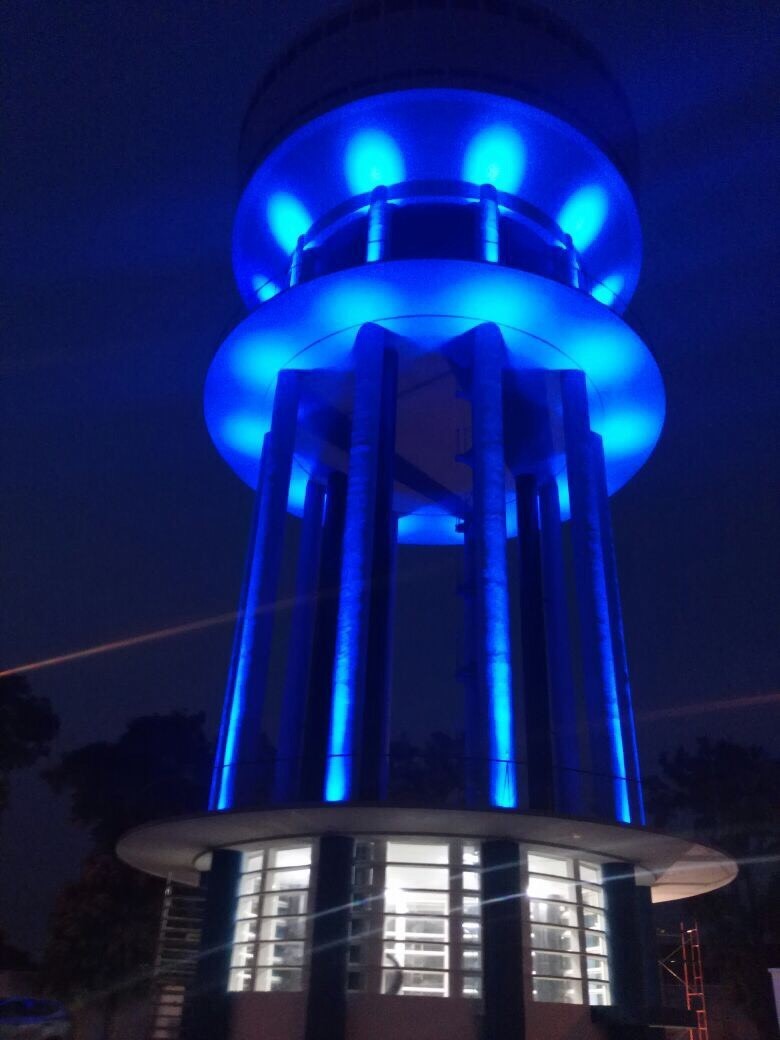 PRINCIPAIS DESAFIOS NO PERÍODO 2019-2022
Principais Iniciativas Estratégias
Assegurar o aumento gradual da produção e da distribuição;
Garantir a redução gradual das perdas;
Construção de novos sistemas de água (Bita e Quilonga Grande);
Impmentação de Medidores de Caudal e Sectorizaçáo da Rede de Distribuição;
Implementação do Sistema de Telegestão e Telemetria;
Assegurar a redução gradual da água não cobrada (eficiência e eficácia comercial).
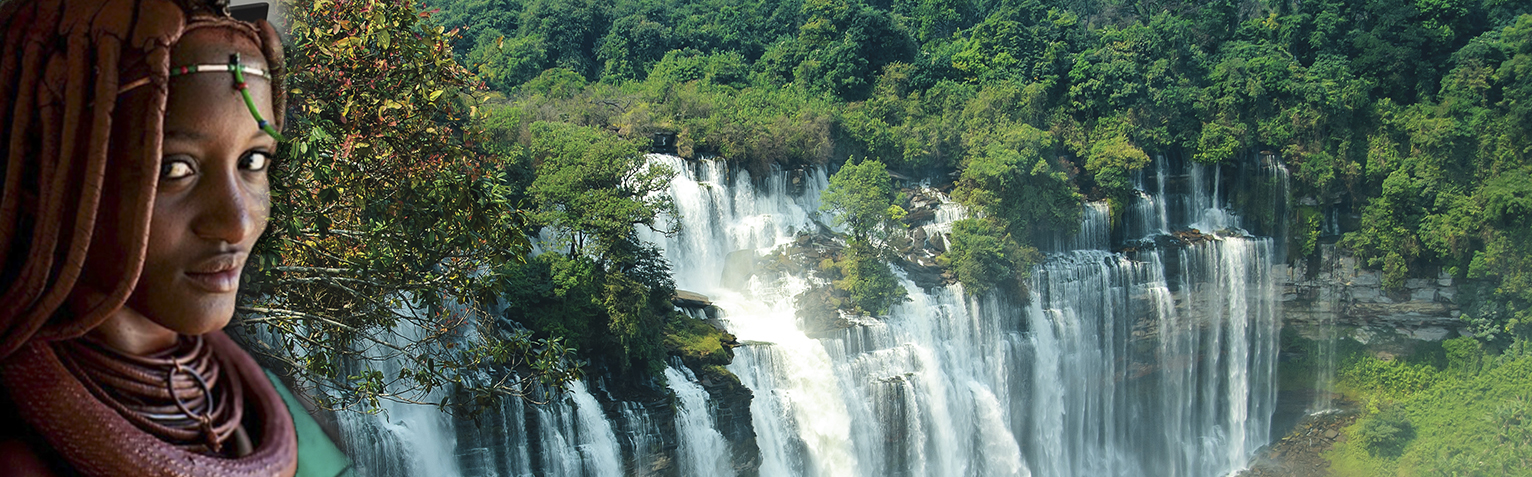 10
Água é vida; dê vida à EPAL, valorizando a água!
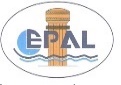 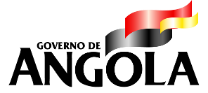 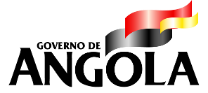 Água é vida; dê vida à EPAL, valorizando a água.
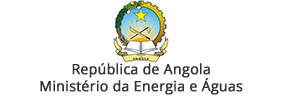 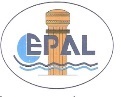